Республиканское бюджетное учреждение «Центр  социального обслуживания населения»
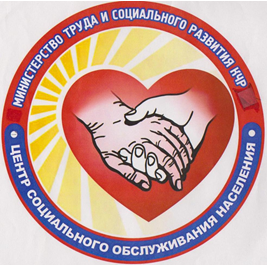 Республиканское бюджетное учреждение «Центр социального обслуживания населения», создано в соответствии с постановлением Правительства Карачаево-Черкесской Республики от 20 декабря 2011 года № 499, предназначено для адресного нестационарного и полустационарного социального обслуживания граждан, находящихся в трудной жизненной ситуации.
Место нахождения Центра:
369000, Карачаево-Черкесская Республика, город Черкесск,
 ул. Советская 191, ул. Советская 189, ул. Ленина 40 
тел.: 20-67-23,
        20-64-20, 26-14-60
Основной целью Центра является предоставление социальных услуг гражданам пожилого возраста и инвалидам, нуждающимся в социальной поддержке.
Работа  Центра  в прошедшем году была направлена на повышение всеобщей доступности социальных услуг, прежде всего качественного социального обслуживания и подготовка перехода к обслуживанию населения согласно Федеральному закону № 442-ФЗ 
«О социальном обслуживании населения Российской Федерации».
В рамках этого закона, который вступил в силу с 01.01.2015 г. нормативным документам Правительства РФ,  
Правительства КЧР, Министерства труда и социальной защиты населения РФ, Министерства труда и социального развития КЧР, 
Уставу Центра.
СТРУКТУРА ЦЕНТРА
Республиканское бюджетное учреждение 
«Центр социального обслуживания населения»
Администрация
Социально-оздоровительное отделение дневного пребывания
Организационно-методическое и консультативное отделение
2 отделения социального обслуживания на дому по Черкесскому городскому округу
Отделение срочной социальной помощи на дому
Филиалы
Специализированное отделение социально-медицинского обслуживания на дому
по Зеленчукскому району
Обособленные подразделения
Отделение срочной социальной помощи
по Абазинскому району
по Карачаевскому району
7 отделений социального обслуживания на дому
Отделение срочной социальной помощи
по Адыге-Хабльскому району
по Малокарачаевскому району
2,5 отделения социального обслуживания на дому
по Ногайскому району
по Урупскому району
Отделение срочной социальной помощи
по Прикубанскому району
по Усть-Джегутинскому району
3 отделения социальной помощи на дому
по Хабезскому району
В 2014 году обновился состав отдела бухгалтерии
Финансовая деятельность Центра
По государственному заданию запланировано и получено:
Субсидии  на выполнение гос. задания
74.220.200	   -600.000		73.496.399
Доходы от приносящей доход деятельности
                                                  5.663.264,5
Оплата труда 2.753.864,23
 	 40%- соц. раб.  (500/2=250*40% )
	 10% зав. филиалов от общей суммы по филиалу
	 10% зав. отделением от суммы сданной по отделению
	32% налоги (начисление на З/П )
Материально-технические расходы – 2.677.460,27
За счет платных услуг оплачивались материально-технические расходы: такие как ГСМ, канцелярские товары, автозапчасти, аренда помещений для филиалов Центра в муниципальных районах, услуги связи и др.
Выполнение «дорожной карты» по заработной плате
Административно-хозяйственная деятельность Центра
1.На балансе учреждения 14 автомобилей, 
из них: 2 – газели для «мобильных бригад».
2. За счет спонсорских средств приобретен облучатель-рециркулятор бактерицидный, за 11 тысяч рублей.
3. На всех сотрудников Центра проведена «Аттестация рабочих мест по условиям труда».
4. С совместно с Центром занятости населения оборудованы четыре рабочих места: 
                                     1 - для молодого инвалида 2 группы,
                                     2 – для инвалидов 3 группы, 
                                     1 – для многодетной матери.
За счет этой программы для Центра приобретены 2 компьютера, 2 принтера, телефон-факс, 2 сплит-системы, массажный стол, медицинский шкаф, кушетка, медицинский стул, форма для мед. массажиста, облучатель-рециркулятор бактерицидный настенный, музыкальный центр, фотоаппарат, стиральная машина бытовая, гладильная доска, утюг, парогенератор. На общую сумму в пределах 240 тысяч рублей.
С  2014 года в штате Центра работают 2 юристконсульта, которые проверяют правильность заполнения договоров, подлинность копий документов, подписей.
С 1 июня 2014 года в Центре создано организационно-методическое и консультативное отделение
Нормативно-правовая база Центра
1. Разработан и утвержден Устав (в новой редакции).
2. Разработаны положения о структурных подразделениях: филиалах, обособленных подразделениях, отделениях, службах сервиса и клубах по интересам.
3. Разработаны должностные инструкции на всех сотрудников Центра.
4. Создана комиссии по оценке эффективности деятельности каждого сотрудника Центра.
5. Разработано положение о комиссии по оценке эффективности деятельности.
6. Разработаны критерии оценки эффективности деятельности.
Показатели эффективности деятельности сотрудников
Доля получателей государственной услуги, охваченных дополнительными услугами, от общей численности получателей услуг
Соблюдение трудовой дисциплины. Надлежащее исполнение трудовых обязанностей
Использование новых эффективных технологий в процессе социального обслуживания
Отсутствие нарушений порядка взимания платы за социальные услуги
Доля обслуживаемых граждан охваченных результативными посредническими услугами от общей численности нуждающихся в них
Соблюдение Кодекса этики и служебного поведения органов управления социального обслуживания
Качество ведения документации
Соблюдение графика посещения получателей услуг
Соблюдение государственных стандартов социального обслуживания
Выполнение утвержденного плана по собору денежных средств, полученных от оказания гарантированных государством услуг
Соблюдение правил охраны труда, техники безопасности
Выполнение государственного задания
Удовлетворенность граждан качеством и количеством предоставленных социальных услуг
Участие в мероприятиях, проводимых Центром
Повышение квалификации по собственной инициативе
Доля получателей государственной услуги, обслуженных без нарушения графика предоставления государственной услуги
При проведении контроля качества в 
РБУ «ЦСОН» введена следующая документация:
Положение об организации внутреннего контроля качества в РБУ «Центр социального обслуживания населения».
Положение о Порядке проведения внутреннего контроля  качества в РБУ «Центр социального обслуживания населения».
Положение о комиссии по проведению внутреннего контроля  качества РБУ «Центр социального обслуживания населения».
4. Создана комиссия по проведению внутреннего контроля  качества.
5. План мероприятий по улучшению качества работы РБУ «Центр социального обслуживания населения».
6. План-график работы по контролю качества РБУ «Центр социального обслуживания населения».
7. Регламент осуществления контроля качества государственных услуг РБУ «Центр социального обслуживания населения».
8. План работы комиссии по контролю качества.
9. Анализ качества социального обслуживания (анкетирование, опросы).
10. Критерии оценки контроля качества работников РБУ «Центр социального обслуживания населения».
График контроля
Организация контроля
План проверки
Критерии внутреннего контроля качества деятельности работника
Удовлетворенность граждан качеством и количеством предоставленных социальных услуг
Соблюдение трудовой дисциплины. Надлежащее исполнение трудовых обязанностей
Качество ведения документации
Наличие замечаний со стороны контролирующих органов
Соблюдение государственных стандартов социального обслуживания
Соблюдение графика посещения получателей социальных услуг
Выполнение государственного задания
Оказание дополнительных социальных услуг
Итоги контроля
Информация об устранении
недостатков, выявленных в процессе проверки
Справка-анализ по итогам контроля
План мероприятий по улучшению качества работы
Обсуждение на производственном совещании отделения
Анализ контроля качества за 2014 год
При открытии учреждения численность работников по штатному расписанию составляла 740 человек,  в 2013 году сократилась 
на 126 единиц  и составляло – 614 человек.  
С 1 июня 2014 года по итогам оптимизации штат составил 446 единиц,  из них:
1. социальных  работников  – 335
2. медицинских   сестер – 9 чел. (Зеленчукский район – 6 и  социально-оздоровительное отделение дневного пребывания  г. Черкесск – 3).
Принято – 91 человек;
Уволено – 109 человек.
Сравнительный анализ за период работы Центра
Численность работников по штатному расписанию
Численность обслуживаемых
Ежемесячно проходят занятия по техучебе  как с заведующими отделениями и филиалами, так и на местах с социальными работниками.  Каждый месяц проводятся  совещания у директора Центра, на которых присутствуют руководители структурных подразделений. На совещаниях решаются вопросы по проведению мероприятий, заслушивается краткий отчет работы за месяц.
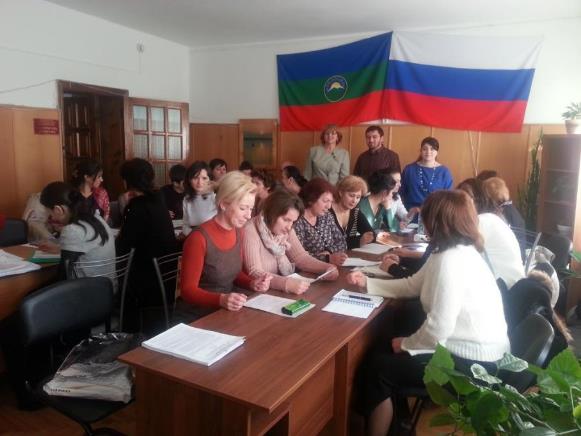 По отделениям каждую неделю проводятся совещания совместно со специалистами по социальной работе и социальными работниками, где решаются возникшие вопросы и проблемы.  Заведующие  филиалов  сдают ежемесячный, ежеквартальный, полугодовой и годовой отчеты директору, по итогам которых составляется развернутый отчет – информация о проделанной работе.
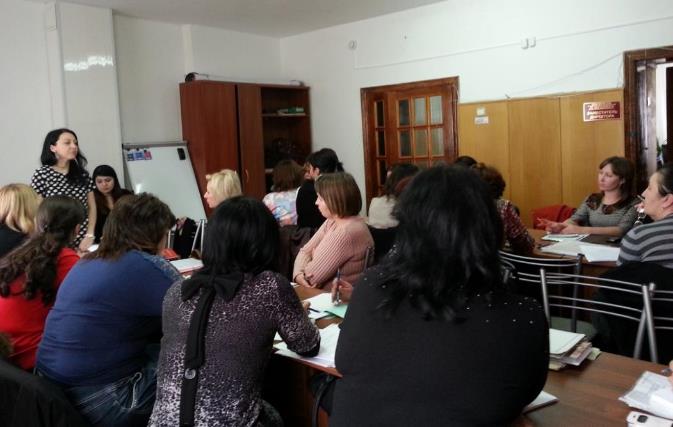 На социальное обслуживание в РБУ «Центр социального обслуживания населения» имеют право: 





Одинокие и одинокопроживающие;
Нуждающиеся в посторонней помощи;
Частично или полностью утратившие возможность самостоятельно удовлетворять свои жизненные потребности;
Имеющие ограничения способности к самообслуживанию и (или) к передвижению.
Социальные услуги предоставлялись бесплатно, за частичную или полную оплату 
Плата за предоставление социальных услуг производилась в соответствии с договором о предоставлении социальных услуг.
Мужчины старше 60 лет
Инвалиды
Женщины старше 55 лет
Возрастной показатель обслуженных гражданобслужено 3703 получателя услуготделениями на дому 2446, в т.ч. специализированным отделением социально-медицинского обслуживания на дому – 46, отделениями срочной социальной помощи – 960, в т.ч. мобильными бригадами – 221, социально-оздоровительным отделение дневного пребывания - 297
С 1 июня 2014 года были внесены изменения в государственное задание.График выполнения государственного задания по количеству получателей услуг за 2014 год
Оказано услуг 945.670, из них: отделениями на дому и специализированным отделением социально-медицинского обслуживания на дому  919.234:

Социально – бытовых 	              – 575.294
Социально  –  психологических  	 –    22.815
Социально – педагогических    	 –      3.706
Социально – медицинских 	 –  147.995
Социально – экономических 	 –    76.696
Социально – правовых 		  –   92.728

Отделениями срочной помощи 1.975 услуг, из них «мобильными бригадами»  - 360.
 Социально-оздоровительным отделением дневного пребывания  - 26.076.
График выполнения государственного задания по количеству оказанных гарантированных услуг за 2014 год
По оценке эффективности деятельности руководителя объем выполнения государственного задания должен быть не менее 87% в среднем
Востребованность гарантированных социальных услуг, предоставленных РБУ «Центр социального обслуживания» в 2014 году
Центр предоставляет  социальные услуги на платной основе гражданам, состоящим и не состоящим на социальном обслуживании, по тарифам, утвержденным приказом Министерства труда и социального развития Карачаево-Черкесской Республики.

За 2014 год Центр предоставил 26.748 дополнительных социальных услуг:
1 квартал – 0 услуг
2 квартал – 1.909 услуг
3 квартал – 5.838 услуг
4 квартал – 19.001 услуг
График предоставления дополнительных социальных услуг за 2014 год:
Сравнительный анализ
Минус
Помещение в дома-интернаты                              пожилого человека влечет за 
собой:
Психологический стресс;
Изменение привычной среды 
обитания;
Изоляция от друзей, соседей, 
знакомых.







Стоимость содержания при этом
в 2014 году составляла –
13.681,29 рублей




Плюс
  Обслуживание на дому для         пожилого человека:
Получение социальных услуг в привычной для них среде обитания;
 поддержания их социального, психологического и физического статуса (нахождение в кругу друзей, соседей, знакомых).

Расходы на содержание при этом
в 2014 году составляла –
1.393,20 рублей
Обслуживание на дому – перспективная форма социального обслуживания пожилых людей и инвалидов
Отделения социального обслуживания на дому
23,5 отделения 
Деятельность отделения направлена на максимально возможное продление пребывания граждан частично утратившим способность к самообслуживанию и нуждающимся в посторонней поддержке.
Обслуживание граждан осуществляется социальными работниками не менее 2-х раз в неделю. Социальное обслуживание в объемах, определенных государственными стандартами социального обслуживания,  на дому предоставляется бесплатно, на условиях частичной и полной оплаты. Дополнительные социально-бытовые услуги предоставляются на условиях полной оплаты независимо от прожиточного минимума.
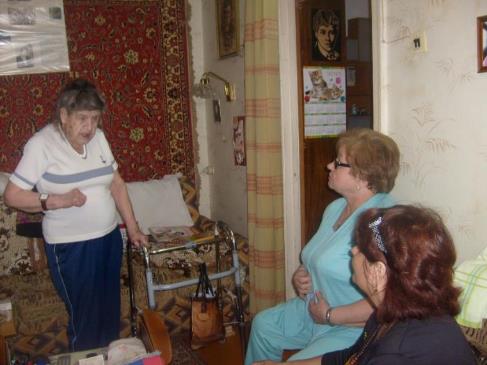 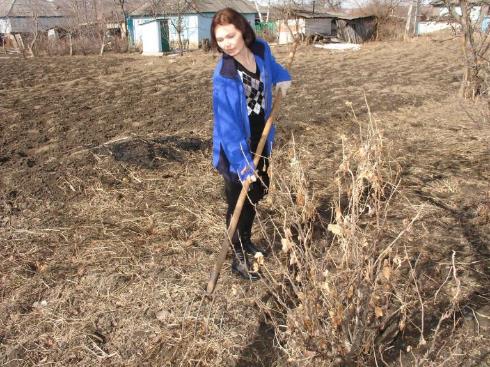 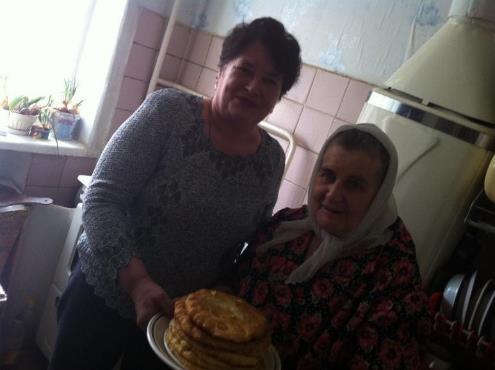 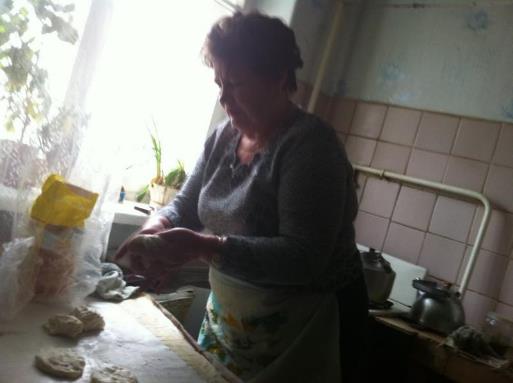 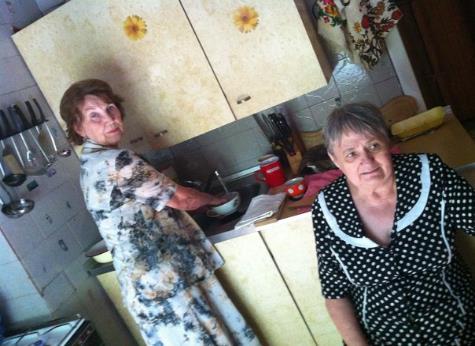 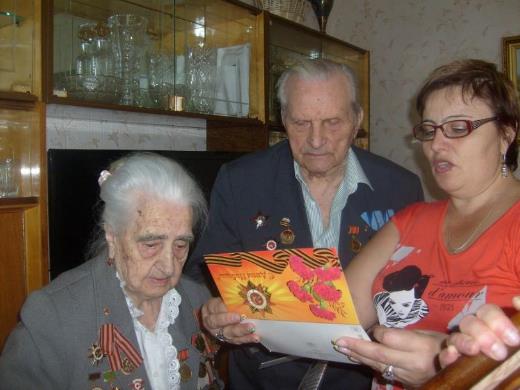 Специализированное отделение социально – медицинского обслуживания на дому
Отделение создано для временного (до 6 месяцев) или постоянного социально – бытового обслуживания и оказания доврачебной социально – медицинской помощи в надомных условиях гражданам, частично или полностью утратившим способность к самообслуживанию и страдающим тяжелыми заболеваниями, в том числе онкологическими в поздних стадиях ремиссии, не являющимися противопоказанием к принятию в отделения социального обслуживания на дому.
Периодичность посещения социальными и  медицинскими работниками клиентов установлена на условиях бесплатной, частичной оплаты не реже 4-5 дней в неделю.
Социально – оздоровительное отделение 
 дневного пребывания
На обслуживание отделением принимаются нуждающиеся в нем граждане пожилого возраста и инвалиды (мужчины старше 60 лет, женщины старше 55 лет), сохранившие способность к самообслуживанию и активному передвижению, а также другие лица, не имеющие медицинских противопоказаний к зачислению на социальное обслуживание.
Оптимальная численность одновременно обслуживаемых граждан составляет не менее 20 человек, продолжительность обслуживания не более 21 рабочего дня, обслуживание осуществляется в дневное время, периодичность посещений не более двух раз в квартал. Участие в клубах по интересам в течение всего года.  Обслуживание в геронтологической группе проводятся по план-сетке,  работает библиотека, медицинский кабинет, кабинет физио-процедур, кабинет массажа, занятия на тренажерах, занятия с психологом, социокультурные мероприятия по желанию.
Медицинский кабинет
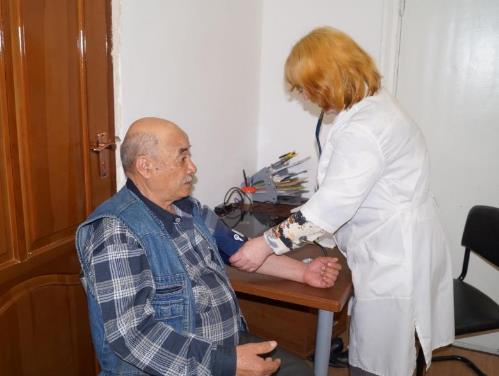 Кабинет массажа
Психологическая помощь
При отделении работают клубы по интересам:
«Солоха», 
«У самовара», 
«Литературная гостиная», 
«Музыкальная гостиная»,
«Умелые ручки», 
«Клуб любителей настольных игр», 
«Социальный туризм», 
«Клуб любителей танцев»
«Флешка».
Клуб «Умелые ручки»
Клуб «Музыкальная гостиная»
Клуб «Любителей настольных игр»
Клуб «Любителей танцев»
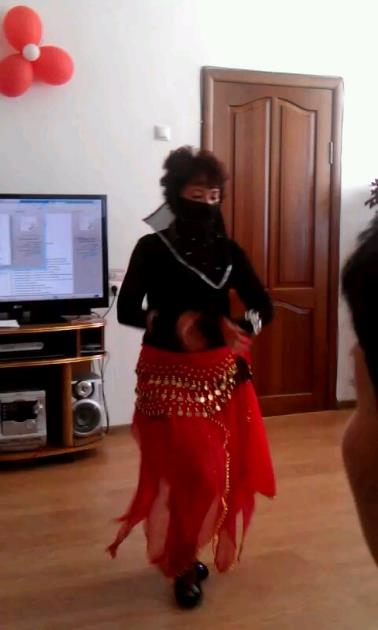 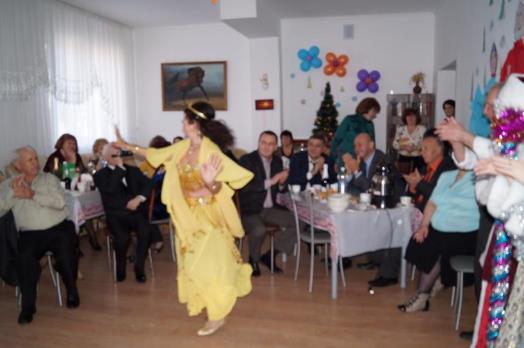 Клуб «Солоха»
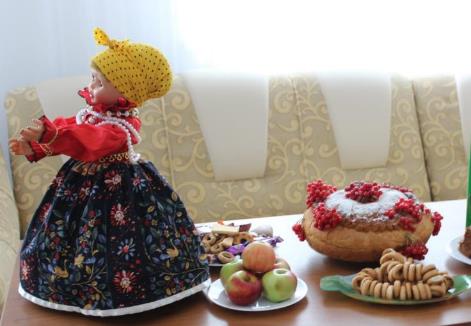 Клуб «Флешка»
Социальный туризм
это новая форма обслуживания инвалидов и лиц пожилого возраста, направленная на сохранение здоровья, организацию правильного и полезного отдыха, расширение круга общения по интересам, повышения работоспособности человека.
Программа позволила создать условия для реализации пожилыми людьми их права на отдых и социальную реабилитацию.
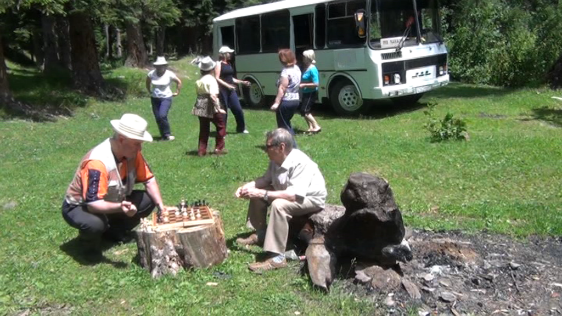 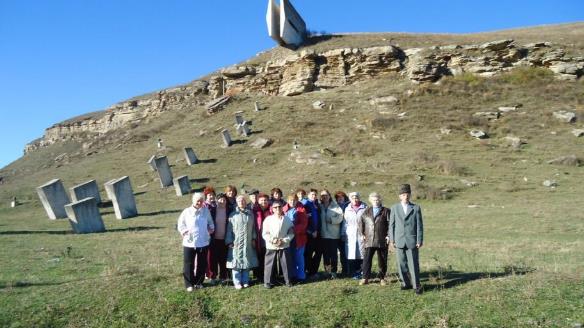 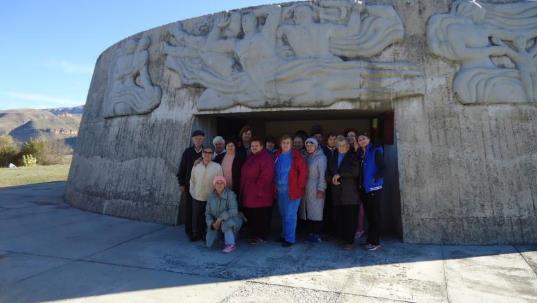 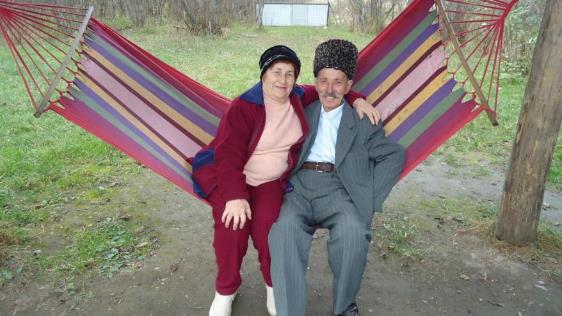 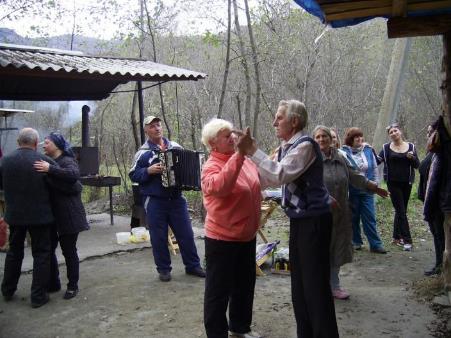 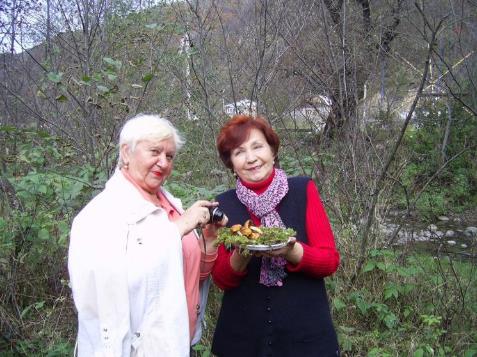 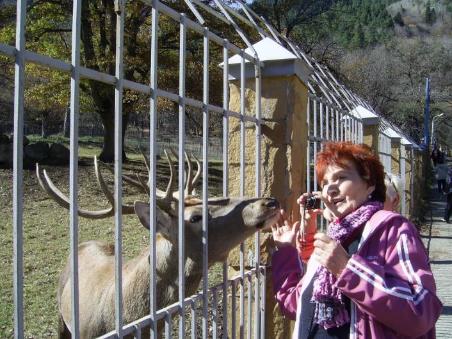 Мероприятия к тематическим дням
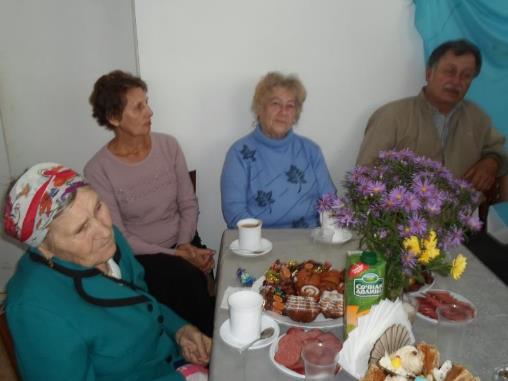 Отделения срочной социальной помощи
4 отделения
Срочное социальное обслуживание оказывается пожилым гражданам и инвалидам нуждающимся в неотложной помощи разового характера, направленной на поддержание их жизнедеятельности.
- социально-бытовые услуги (разовое обеспечение бесплатными продуктовыми наборами ,при их наличии в учреждении, обеспечение одеждой, обувью и другими предметами первой необходимости, в том числе б/у);- содействие в получении временного жилья по показаниям; - содействие в организации юридической помощи;- социально-психологические услуги.
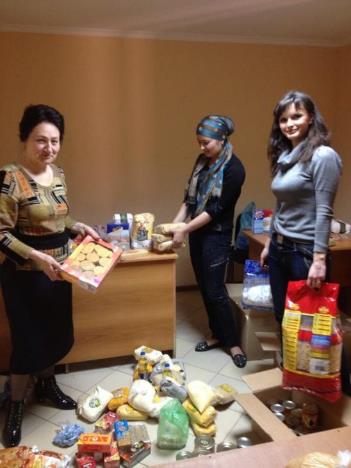 Зеленчукский район
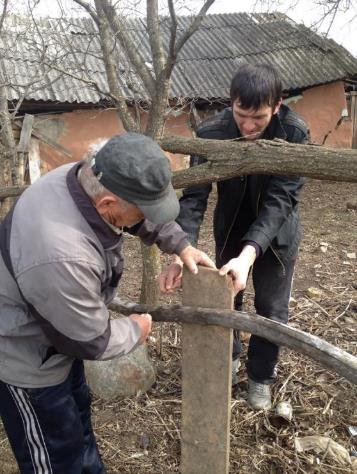 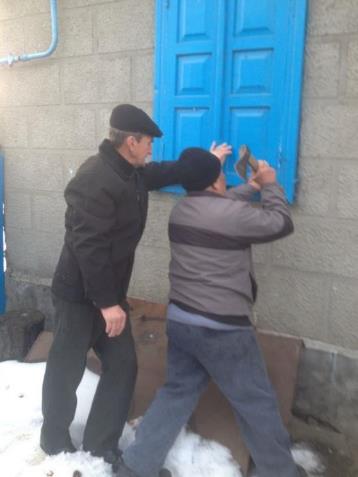 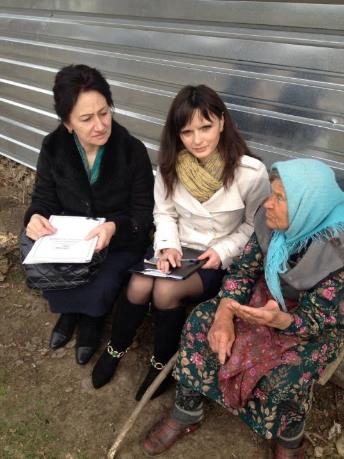 город Черкесск
Малокарачаевский район
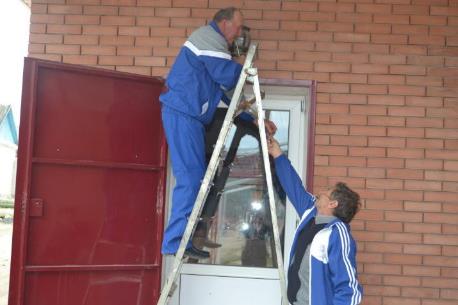 Карачаевский район
В Центре при отделениях срочной социальной помощи функционируют 
2 «мобильные бригады». 
Целью деятельности «мобильной бригады» является разработка и проведение комплексных мероприятий по организации предоставления гражданам пожилого возраста и инвалидам социальной поддержки и помощи.
«Мобильная бригада» филиала по Зеленчукскому муниципальному району
«Мобильная бригада» по обслуживанию Черкесского городского округа
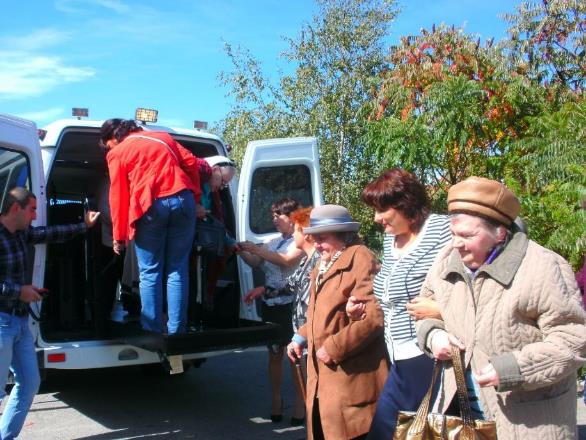 Сервис социальных услуг в практике учреждения на условиях полной оплаты при отделениях срочной социальной помощи
Услуги службы «Хозяин на час»
Услуги предоставляются в дневное время в отделениях срочной социальной помощи по часовому тарифу.
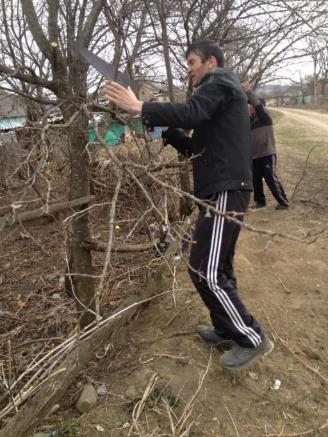 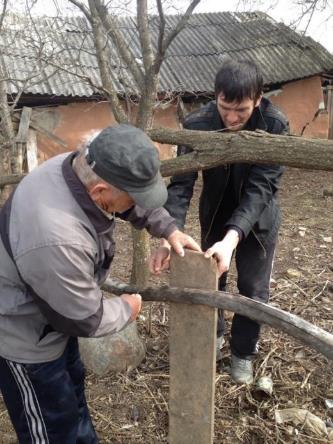 Социальная парикмахерскаяУслуги мастера парикмахера, маникюра-педикюра предоставляются в отделении срочной социальной помощи.
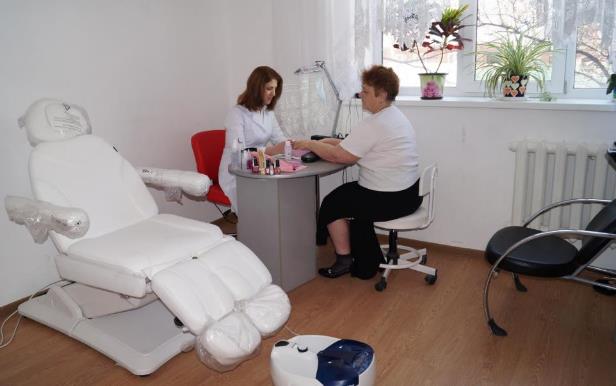 Социальная мини-прачечнаяУслуги  предоставляются в дневное время в отделениях срочной социальной помощи по часовому тарифу
«Экипаж милосердия»Услуги сиделки предоставляются в дневное время в отделение срочной социальной помощи для ветеранов ВОВ и инвалидов I группы.
Анализ проделанной работы за 2014 год показывает, что услуги предоставляемые Центром востребованы и необходимы пожилым людям и инвалидам. Во всех обособленных подразделениях и филиалах Центра оформлены информационные стенды, стенды с наглядными пособиями. В настоящее время сформирован сайт Центра, где размещена информация о работе и предоставляемых услугах. Отзывы о работе социальных работников и других сотрудниках Центра положительные, все трудятся с полной отдачей сил, согласно своим должностным обязанностям.
Для оказания помощи в деятельности администрации при Центре создан Попечительский совет. Совет действует на основании положения, разработонного в соответствии с Рекомендациями по созданию и организации деятельности попечительских советов при учреждениях социальной защиты населения.  Решения Совета носят рекомендательный характер.
Председатель Попечительского совета - Щербаков Иван Михайлович, заместитель председателя Совета ветеранов войны, труда, военной службы. Члены Совета принимают активное участие во всех мероприятиях Центра, в работе «мобильной бригады» по обращению граждан пожилого возраста и инвалидов.
В 2014 году создан Совет трудового коллектива Центра, председателем которого является Джанкуланова Зулета Магометовна – заведующая обособленным подразделением по Адыге-Хабльскому муниципальному району.
2 специалиста Центра приняли участие в  двух Международных форумах и конференциях (г. Москва) по организации новых форм работы, путей внедрения новых технологий в повышении качества жизни людей зрелого и старшего  возраста.
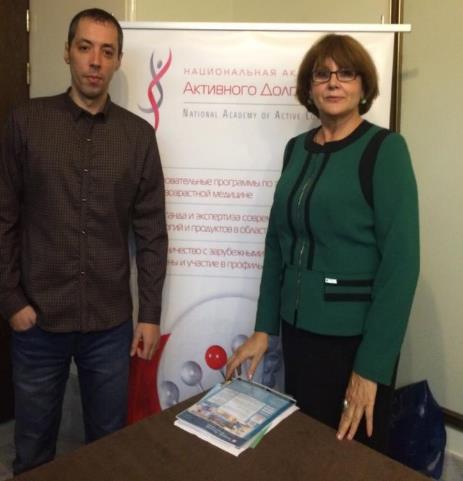 Трижды были организованы тематические поездки по обмену опытом в Государственное бюджетное учреждение социального обслуживания «Предгорный комплексный центр социального обслуживания населения» ст. Ессентукская, Ставропольского края.
Сотрудничество с общественными организациями:

Советами ветеранов войны и труда;
отделениями Всероссийского общества инвалидов;
Женскими советами.

Центр тесно взаимодействует с:
Министерством труда и социального развития КЧР;
Министерством здравоохранения КЧР;
Министерство физической культуры и спорта КЧР;
Пенсионным фондом;
Священнослужителями разных конфессий;
Общеобразовательными учреждениями;
Учреждениями культуры.
В гостях в  РГБУ «Специальный дом-интернат для престарелых и инвалидов» ст. Кардоникской
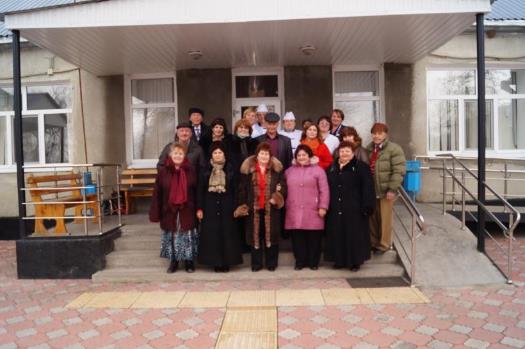 Наша помощь пригодилась и Республиканскому социально-реабилитационному центру «Надежда» для несовершеннолетних,на территории лагеря «Сосенка» в пос. Даусуз
Наши спонсоры
1. Для отделений срочной помощи оказывали спонсорскую поддержку ООО «Селена», МКОУ «Лицей №1 г. Усть-Джегута», ЗАО-ПТШФ «ИНЕЙ», ЧЛ Виктория Бойкова.
2. Для социально-оздоровительного отделения дневного пребывания оказывали спонсорскую помощь  ООО фирма «Меркурий», ИП Даров, ООО «Бумфа-Групп», ЗАО «Аквалайн», ИП «Оранжевое небо», ЧП Каргаев М. М., ОАО РАПП «Кавказ-мясо», ООО «Даханаго», Министерство по физической культуре и спорту.
3. Для отделений обслуживания на дому по городскому Черкесскому округу оказала помощь администрация ресторана «Золотой дракон», гипермаркет «Магнит».
День социального работника
Коллектив РБУ принял участие в 5 номинациях республиканского конкурса «Лучший работник учреждения социального обслуживания». Награждены Почетными грамотами:
Президиума Народного собрания (Парламента КЧР) – 21, 
Правительства КЧР – 1,
Министерства труда и соц. развития – 16,
Администрация Центра – 36, 
Президиума Совета всероссийской организации ветеранов  – 18,
из них 4 получили почетный знак
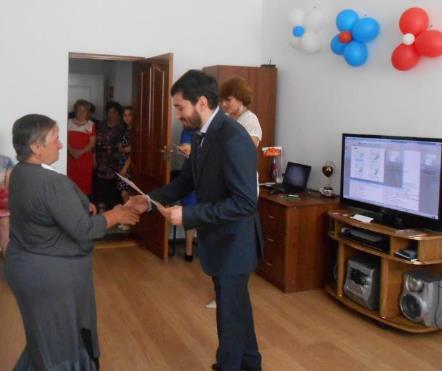 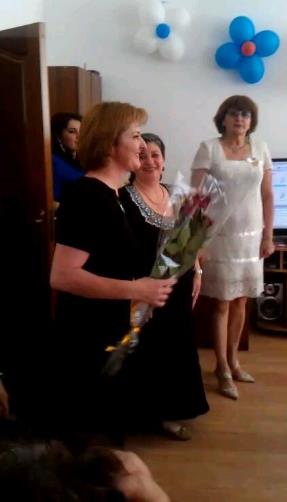 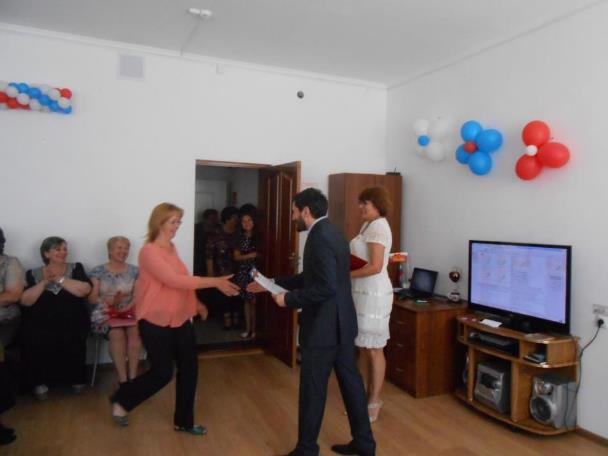 Умеем работать – умеем отдыхать!
Задачи Центра на 2015 год:
Обеспечить выполнение государственного задания.
Усилить контроль за качеством предоставления социальных услуг.
Повысить качество предоставления социальных услуг.
Продолжить работу по повышению профессионального уровня (особенно социальных работников).
Расширить спектр платных социальных услуг.
6. Активизировать развитие волонтерского движения с привлечением учащихся и студентов, обучающихся на факультетах «социальная работа».
7. Внедрить в работу инновационные методы социального обслуживания граждан пожилого возраста и инвалидов.
8. Продолжить развитие спонсорской помощи и выявление лиц, желающих и способных оказывать добровольческую помощь нуждающимся в социальной помощи.
9. Увеличить объемы информационных рекламных материалов для привлечения получателей услуг, нуждающихся в социальной поддержке.
Спасибо 
за внимание!